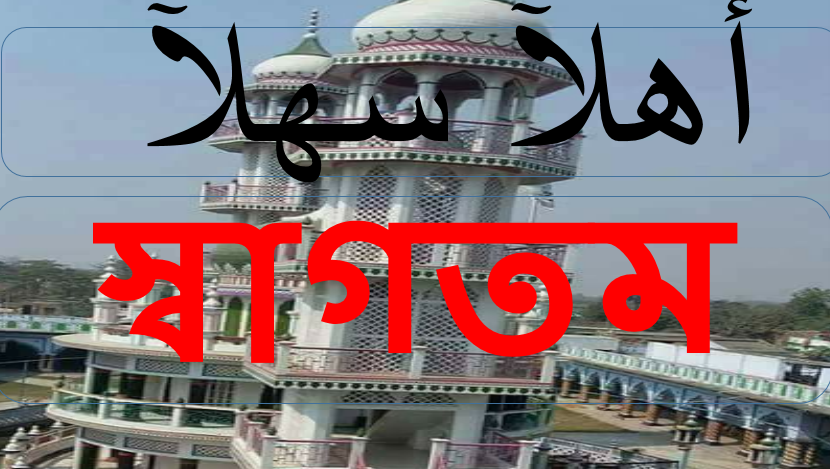 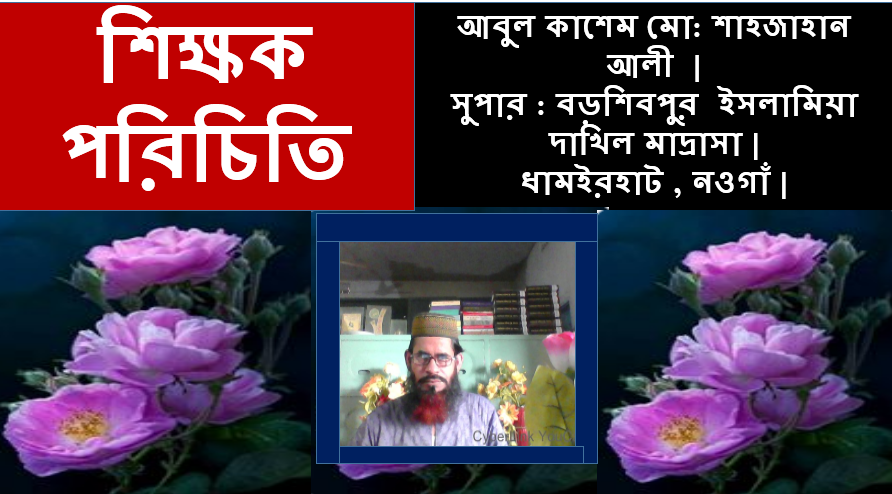 পাঠ পরিচিতি
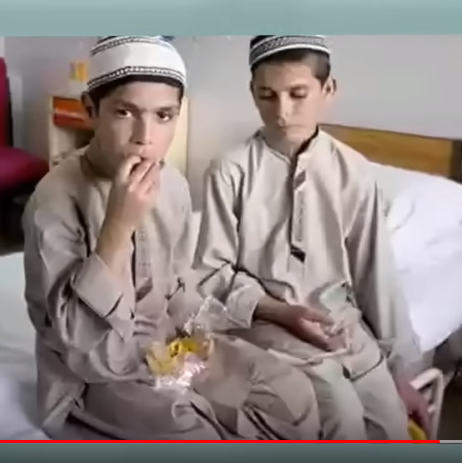 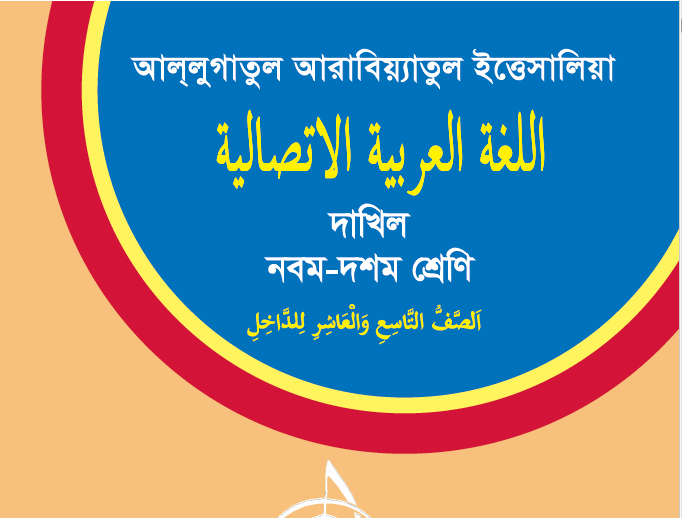 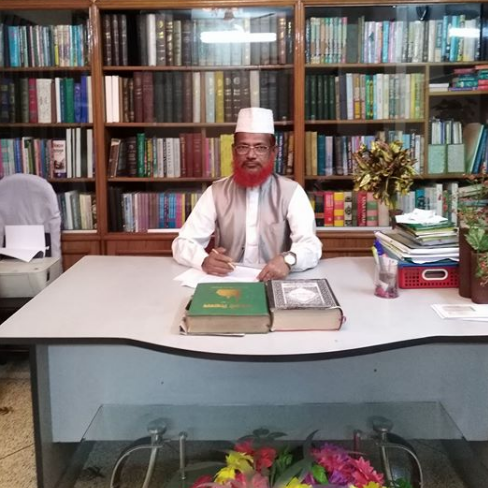 আজকের পাঠ
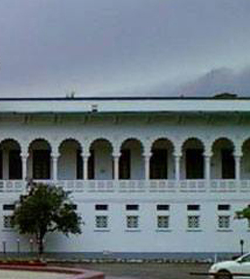 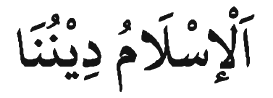 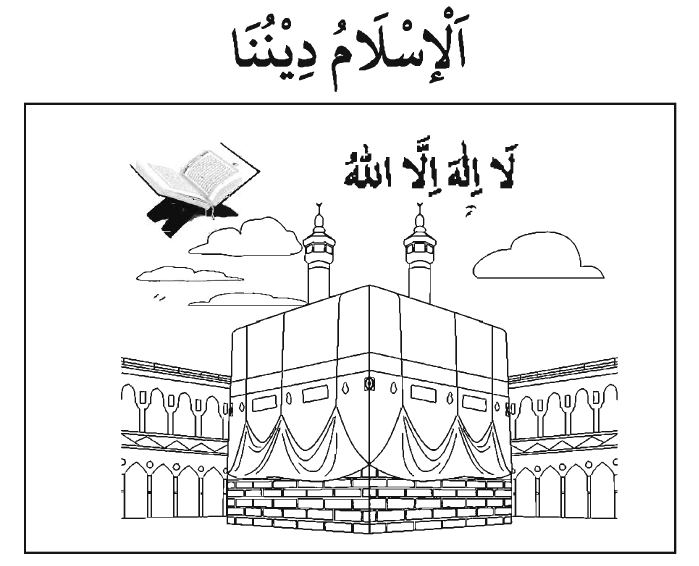 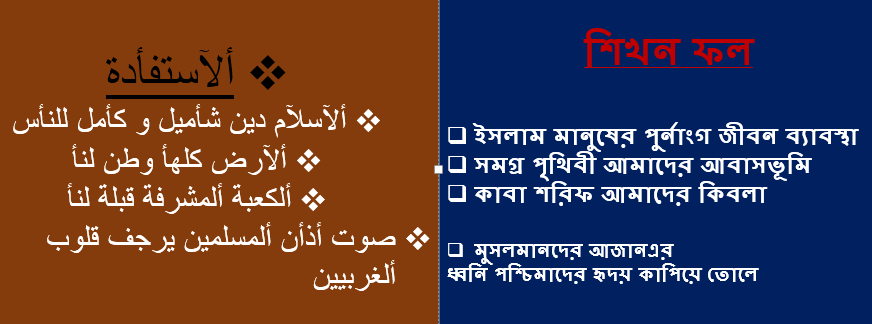 অনুবাদ  কর
একক কাজ
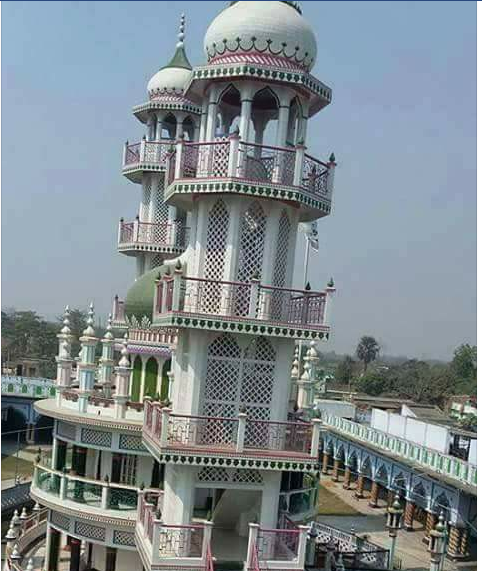 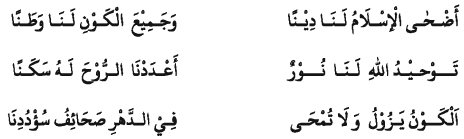 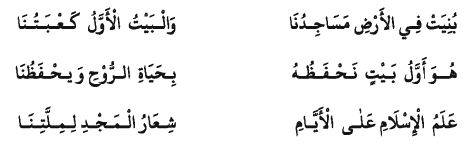 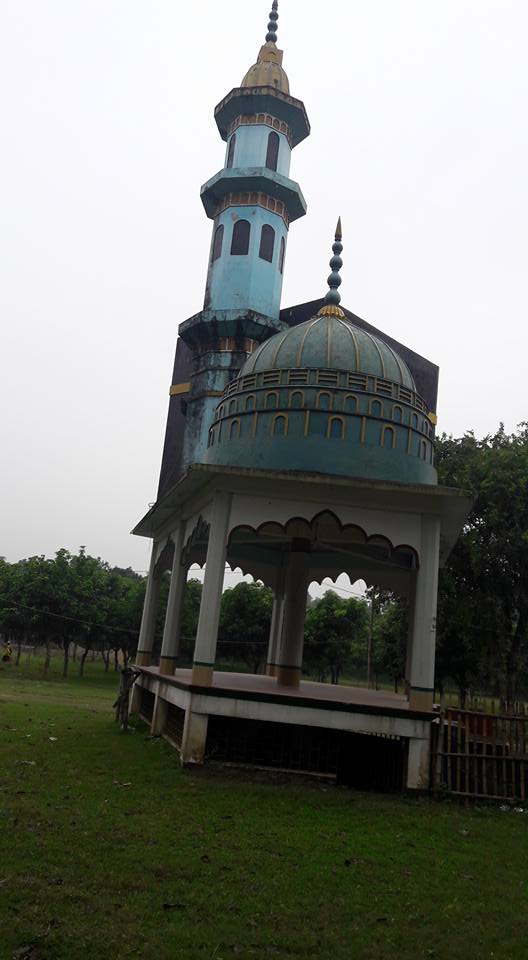 দলগত কাজ
অনুবাদ লিখ
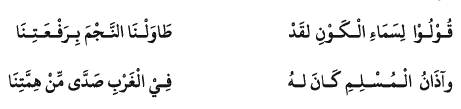 প্রশ্ন গুলো লিখ
লিখ |
বাড়ি থেকে  উত্তর লিখে আনবে
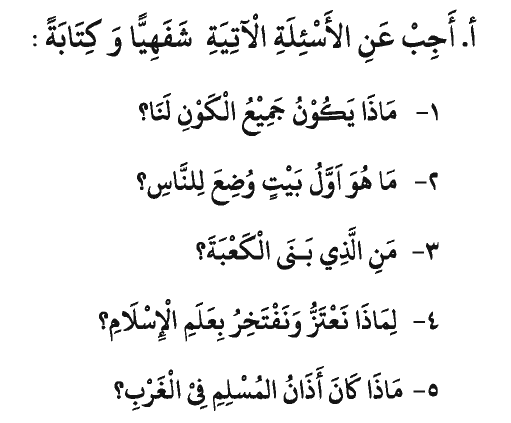 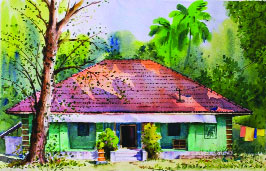 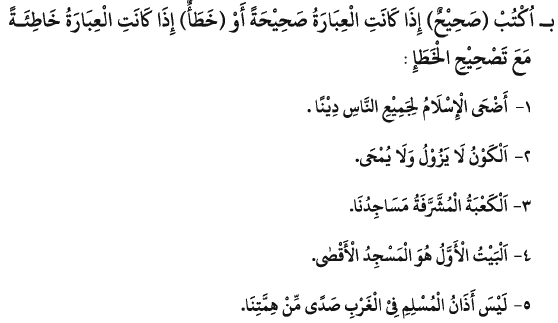 ভুল  শুদ্ধ কর |
সহীহ থাকলে সহীহ লেখবে ,
ভুল থাকলে ,ভুল লেখবে ও শুদ্ধ করে দিবে |
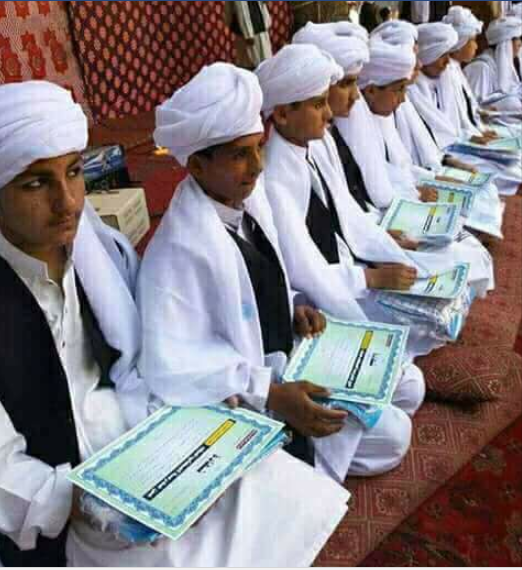 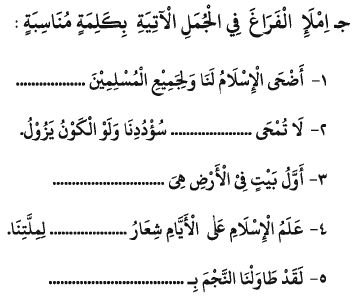 ফাকা 
স্থান 
পুরুন কর
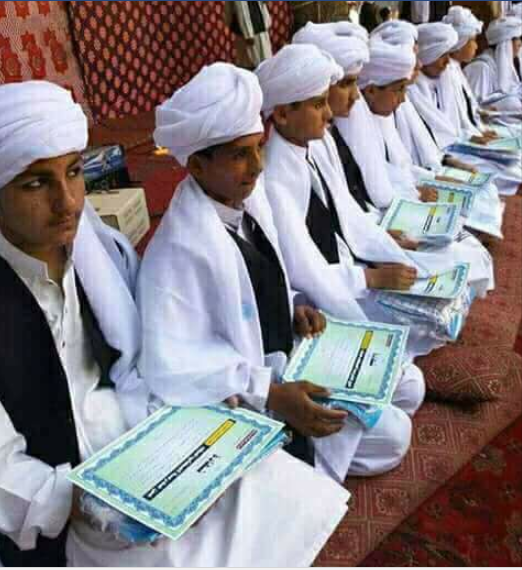 বাড়িতে পড়বে ও অনুবাদ লেখে আনবে
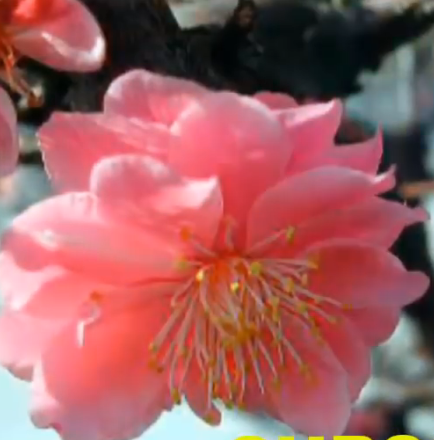 ধন্যবাদ